55-7
These materials are by the Kongki Ka Project and are made available to you under the terms of the Creative Commons Attribution ShareAlike license 4.0.
You have permission to share and redistribute these materials in any format and to make reasonable revisions and adaptations of this translation, provided that:
You include the above licence and source information.
If you redistribute these materials or create derivatives, you must distribute your contributions under the same license as the original.
 
The Holy Bible, Berean Standard Bible, BSB is produced in cooperation with Bible Hub, Discovery Bible, OpenBible.com, and the Berean Bible Translation Committee. This text of God's Word has been dedicated to the public domain.
 
Hindi text is from Free Bibles India. This translation is made available under the terms of a Creative Commons Attribution-ShareAlike 4.0 International License.
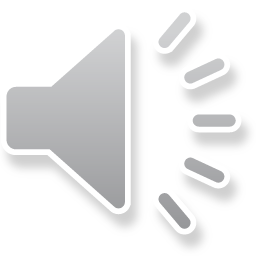 [Speaker Notes: Ch
55 Paul’s Arrest and Trials
1. Paul purifies himself – Acts 21:17-30 (Left Top)
2. Paul captured – Acts 21:31 – 22:29 (Center Top)
3. Paul before the Jewish Council – Acts 22:30 – 23:10 (Right Top)
4. God encourages Paul – Acts 23:11 (Right 2nd)
5. Conspiracy to kill Paul – Acts 23:12-22 (Right 3rd)
6. Paul escorted out of Jerusalem – Acts 23:23-35 (Bottom)
7. Paul before Felix – Acts 24:1-27 (Left near Bottom)
8. Paul before Festus – Acts 25:1-12 (Left Center)
9. Paul before Agrippa and Bernice – Acts 25:13 – 26:32 (Center)]
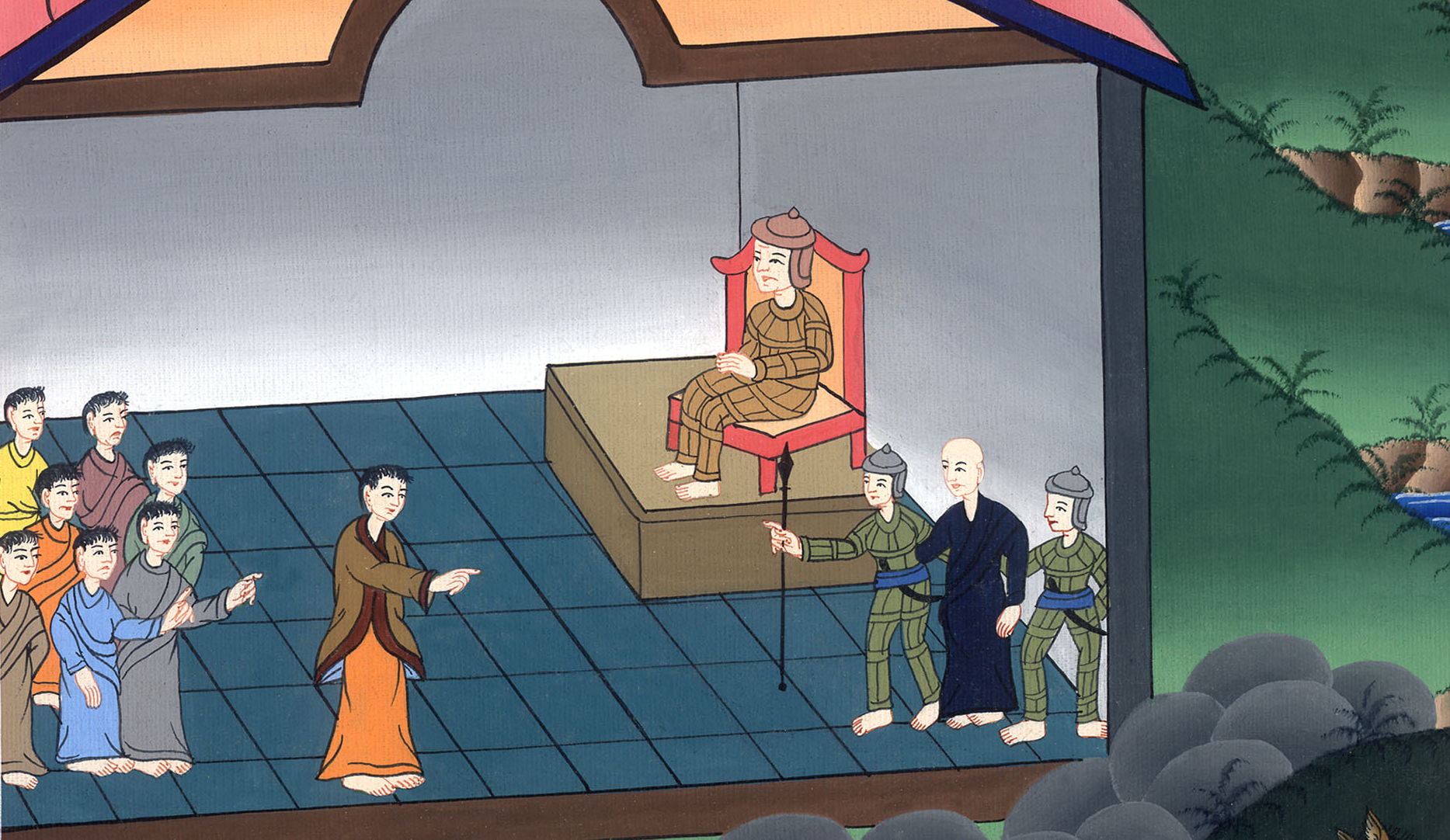 फेलिक्स के सामने पौलुस - प्रेरितों के काम 24:1-27
This work is licensed under a Creative Commons Attribution-ShareAlike 4.0 International License
फेलिक्स के सामने पौलुस - प्रेरितों के काम 24:1-27
Paul before Felix – Acts 24:1-27
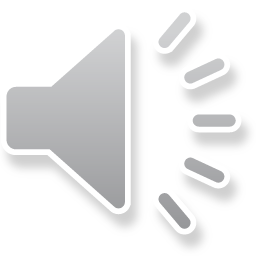 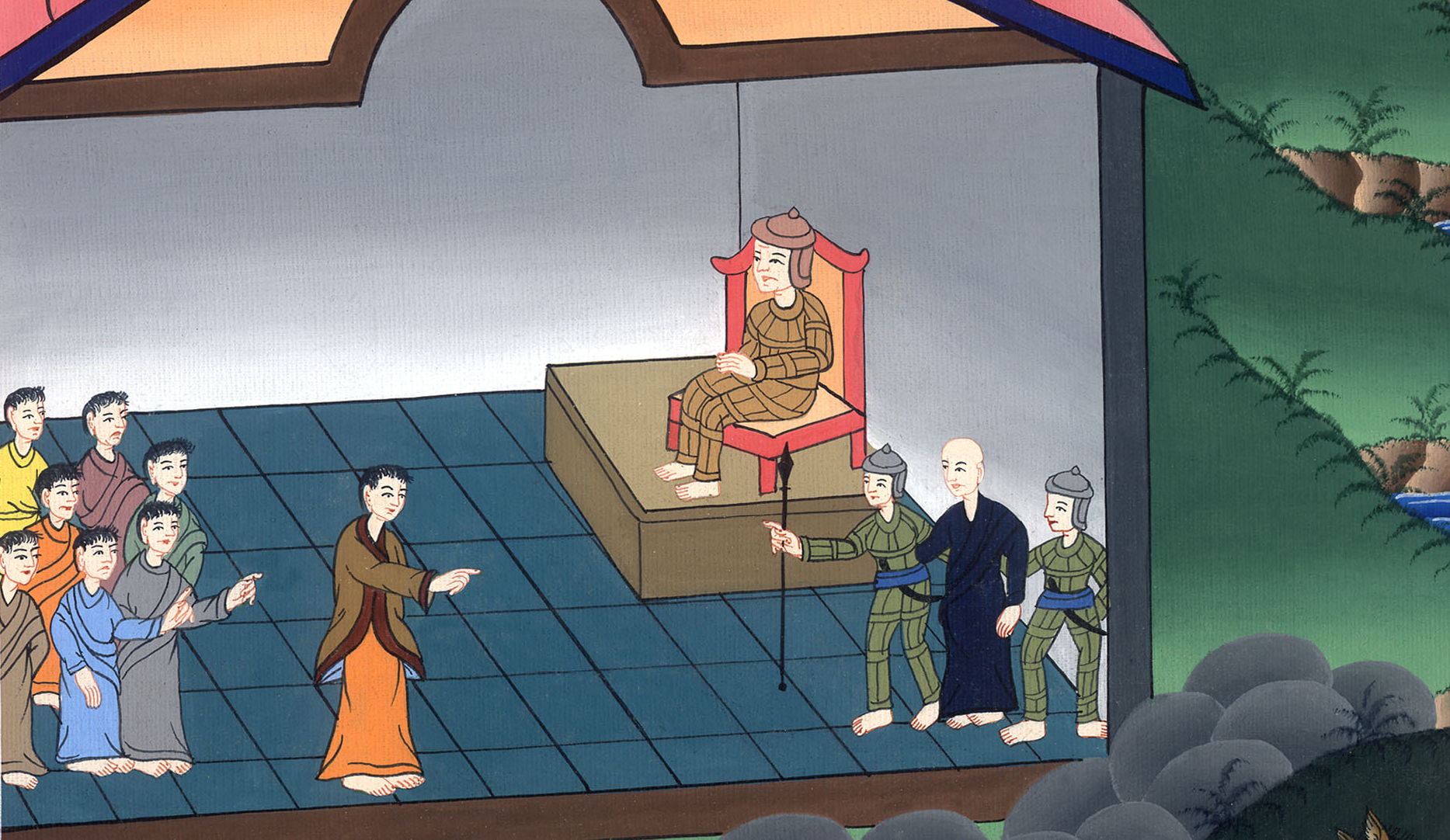 फेलिक्स के सामने पौलुस - प्रेरितों के काम 24:1-27
1पाँच दिन के बाद हनन्याह महायाजक कई प्राचीनों और तिरतुल्लुस नामक किसी वकील को साथ लेकर आया; उन्होंने राज्यपाल के सामने पौलुस पर दोषारोपण किया।
1Five days later the high priest Ananias came down with some elders and a lawyer  named Tertullus, who presented to the governor their case against Paul.
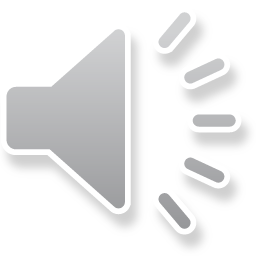 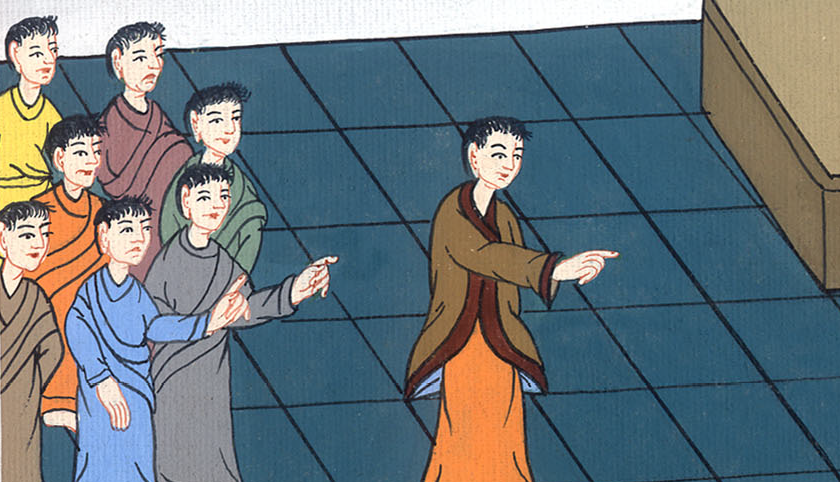 प्रेरितों के काम 24:1
2जब वह बुलाया गया तो तिरतुल्लुस उस पर दोष लगाकर कहने लगा, “हे महाप्रतापी फेलिक्स, तेरे द्वारा हमें जो बड़ा कुशल होता है; और तेरे प्रबन्ध से इस जाति के लिये कितनी बुराइयाँ सुधरती जाती हैं।
3 “इसको हम हर जगह और हर प्रकार से धन्यवाद के साथ मानते हैं। 
4 परन्तु इसलिए कि तुझे और दुःख नहीं देना चाहता, मैं तुझ से विनती करता हूँ, कि कृपा करके हमारी दो एक बातें सुन ले।
2When Paul had been called in, Tertullus opened the prosecution: “Because of you, we have enjoyed a lasting peace, and your foresight has brought improvements to this nation. 3In every way and everywhere, most excellent Felix, we acknowledge this with all gratitude. 4But in order not to burden you any further, I beg your indulgence to hear us briefly.
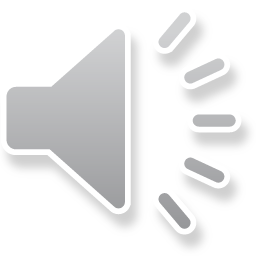 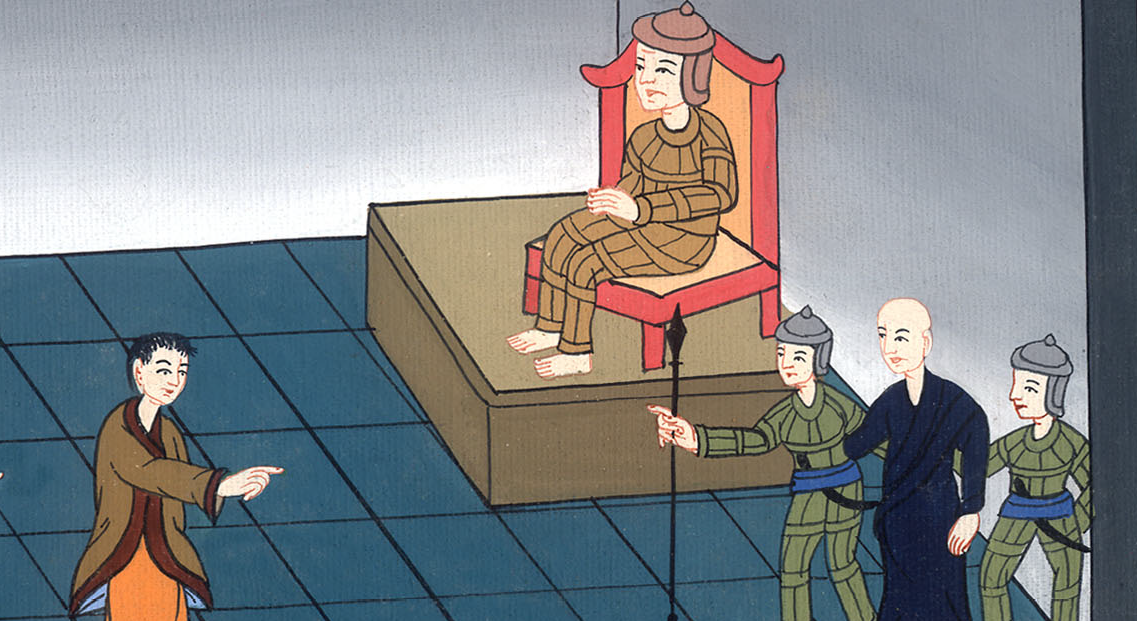 प्रेरितों के काम 24:2-4
5क्योंकि हमने इस मनुष्य को उपद्रवी और जगत के सारे यहूदियों में बलवा करानेवाला, और नासरियों के कुपंथ का मुखिया पाया है। 
6 उसने मन्दिर को अशुद्ध करना चाहाa, और तब हमने उसे बन्दी बना लिया। [हमने उसे अपनी व्यवस्था के अनुसार दण्ड दिया होता; 
7 परन्तु सैन्य-दल के सरदार लूसियास ने आकर उसे बलपूर्वक हमारे हाथों से छीन लिया,
5We have found this man to be a pestilence, stirring up dissension among the Jews all over the world. He is a ringleader of the sect of the Nazarenes, 6-7and he even tried to desecrate the temple; so we seized him.
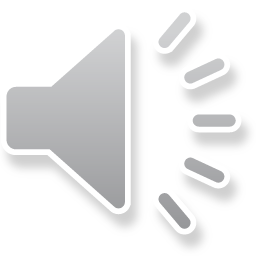 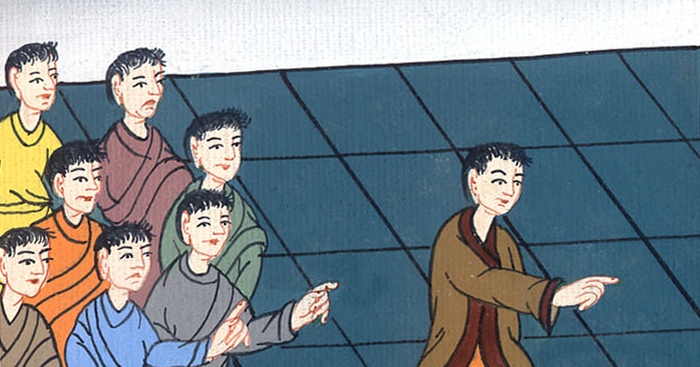 प्रेरितों के काम 24:5-7
8और इस पर दोष लगाने वालों को तेरे सम्मुख आने की आज्ञा दी।] इन सब बातों को जिनके विषय में हम उस पर दोष लगाते हैं, तू स्वयं उसको जाँच करके जान लेगा।” 
9 यहूदियों ने भी उसका साथ देकर कहा, ये बातें इसी प्रकार की हैं।
8By examining him yourself, you will be able to learn the truth about all our charges against him.”
9The Jews concurred, asserting that these charges were true.
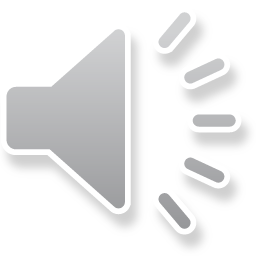 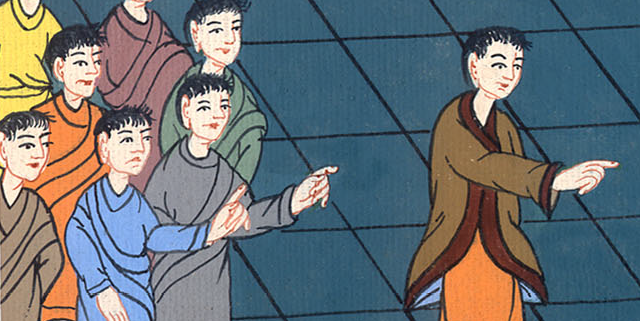 प्रेरितों के काम 24:8,9
10जब राज्यपाल ने पौलुस को बोलने के लिये संकेत किया तो उसने उत्तर दिया: “मैं यह जानकर कि तू बहुत वर्षों से इस जाति का न्याय करता है, आनन्द से अपना प्रत्युत्तर देता हूँ।,
10When the governor motioned for Paul to speak, he began his response: “Knowing that you have been a judge over this nation for many years, I gladly make my defense.
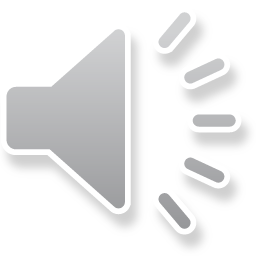 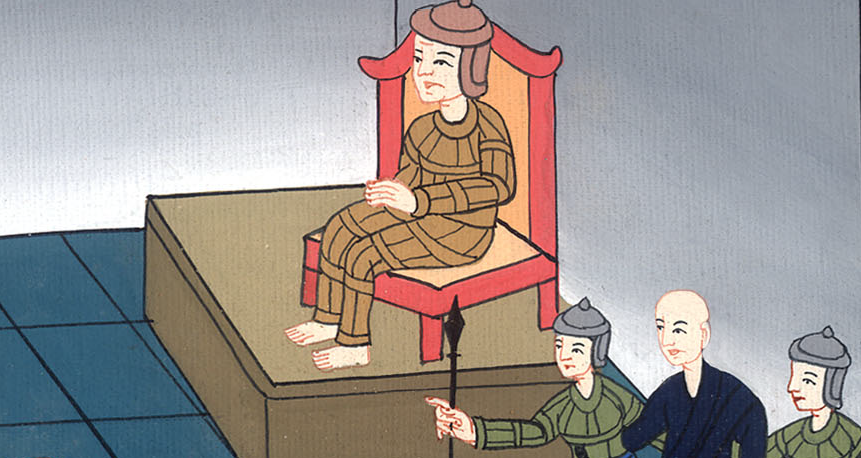 प्रेरितों के काम 24:10
11तू आप जान सकता है, कि जब से मैं यरूशलेम में आराधना करने को आया, मुझे बारह दिन से ऊपर नहीं हुए।
11You can verify for yourself that no more than twelve days ago I went up to Jerusalem to worship.
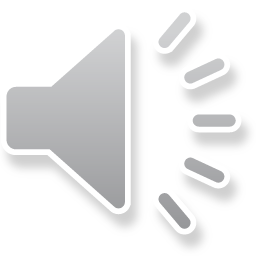 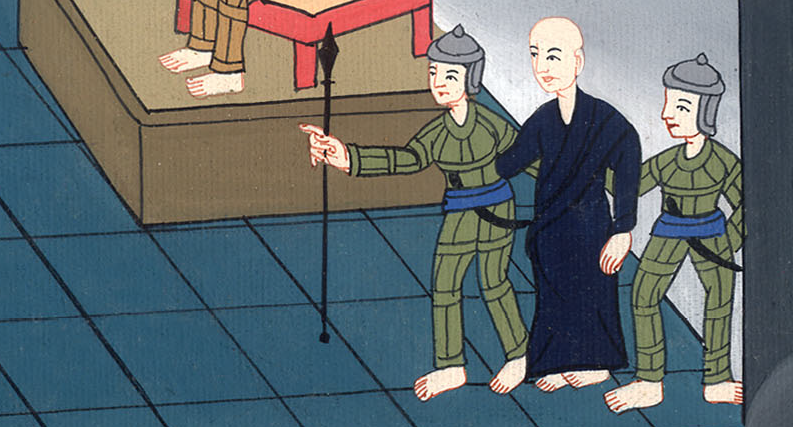 प्रेरितों के काम 24:11
12उन्होंने मुझे न मन्दिर में, न आराधनालयों में, न नगर में किसी से विवाद करते या भीड़ लगाते पाया; 
13 और न तो वे उन बातों को, जिनके विषय में वे अब मुझ पर दोष लगाते हैं, तेरे सामने उन्हें सच प्रमाणित कर सकते हैं।
12Yet my accusers did not find me debating with anyone in the temple or riling up a crowd in the synagogues or in the city. 13Nor can they prove to you any of their charges against me.
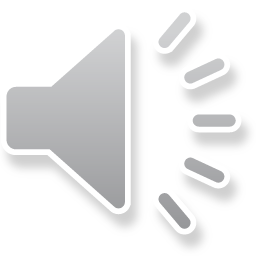 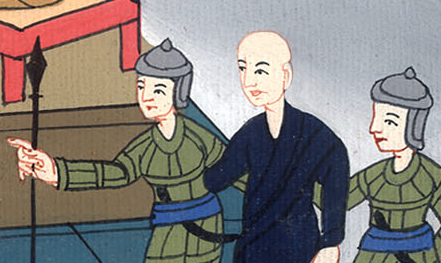 प्रेरितों के काम 24:12,13
14परन्तु यह मैं तेरे सामने मान लेता हूँ, कि जिस पंथ को वे कुपंथ कहते हैं, उसी की रीति पर मैं अपने पूर्वजों के परमेश्वरb की सेवा करता हूँ; और जो बातें व्यवस्था और भविष्यद्वक्ताओं की पुस्तकों में लिखी हैं, उन सब पर विश्वास करता हूँ।
14I do confess to you, however, that I worship the God of our fathers according to the Way, which they call a sect. I believe everything that is laid down by the Law and written in the Prophets,
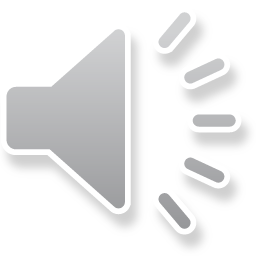 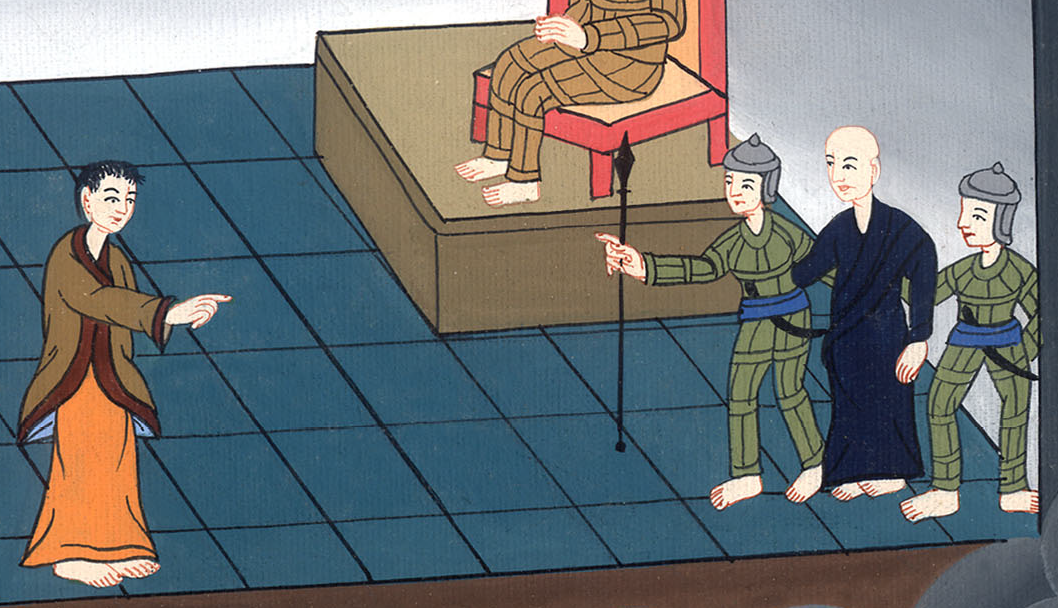 प्रेरितों के काम 24:14
15और परमेश्वर से आशा रखता हूँ जो वे आप भी रखते हैं, कि धर्मी और अधर्मी दोनों का जी उठना होगा।
16 इससे मैं आप भी यत्न करता हूँ, कि परमेश्वर की और मनुष्यों की ओर मेरा विवेक सदा निर्दोष रहे।
15and I have the same hope in God that they themselves cherish, that there will be a resurrection of both the righteous and the wicked. 16In this hope, I strive always to maintain a clear conscience before God and man.
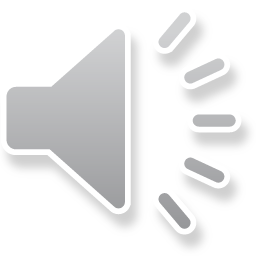 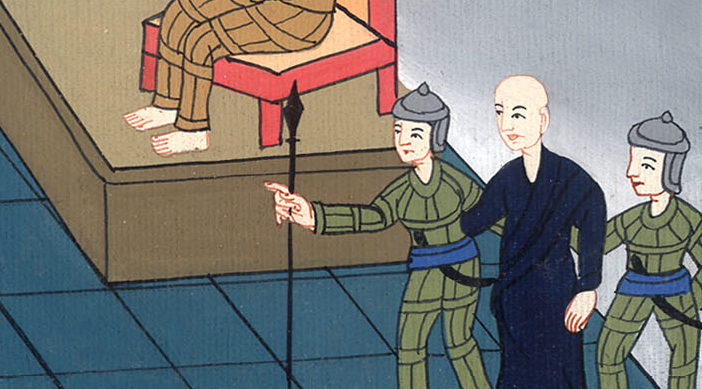 प्रेरितों के काम 24:15,16
17बहुत वर्षों के बाद मैं अपने लोगों को दान पहुँचाने, और भेंट चढ़ाने आया था।
17After several years, then, I returned to Jerusalem to bring alms to my people and to present offerings.
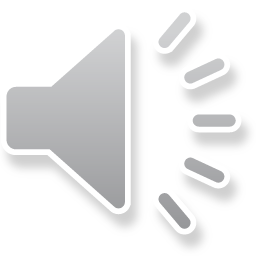 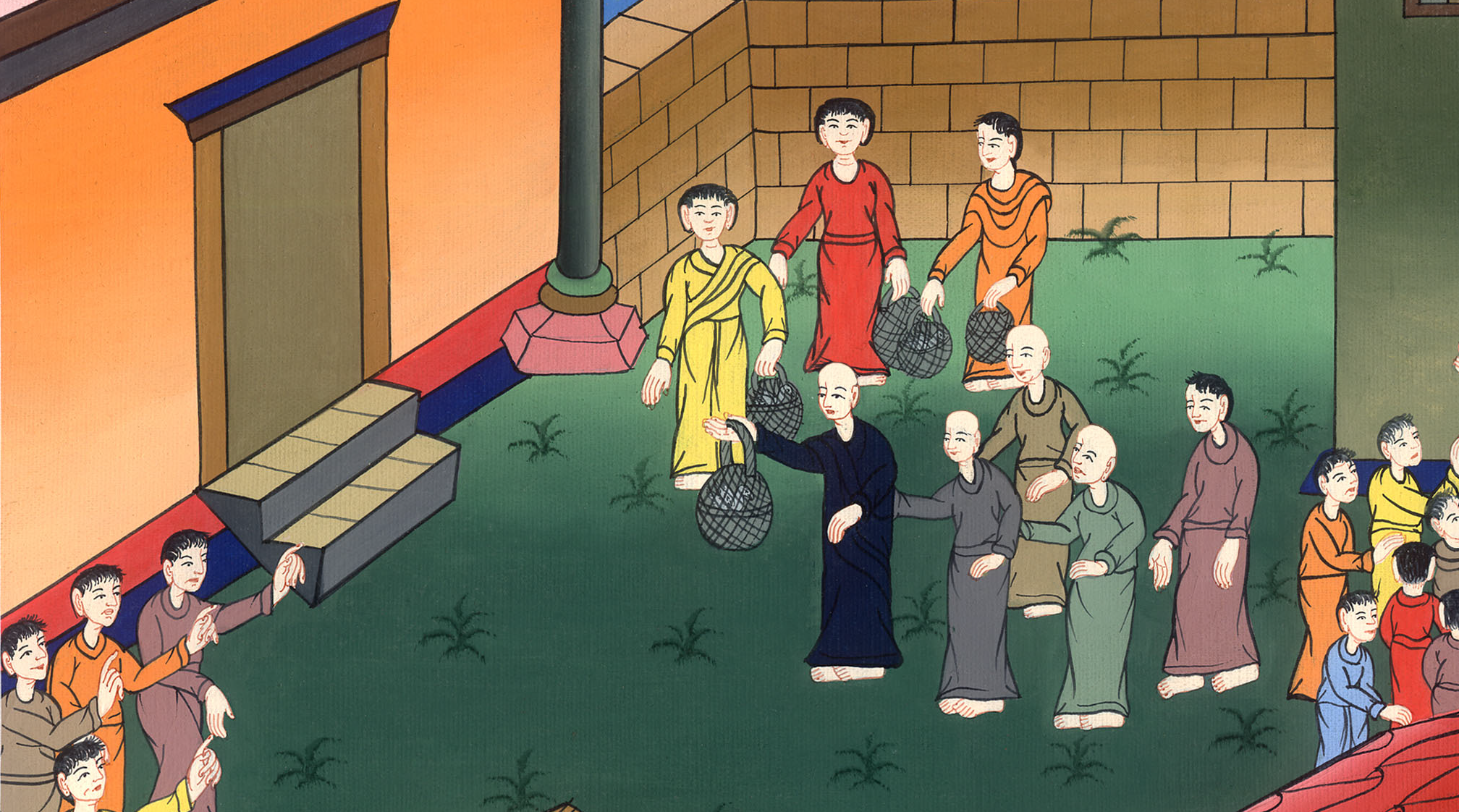 प्रेरितों के काम 24:17
18उन्होंने मुझे मन्दिर में, शुद्ध दशा में, बिना भीड़ के साथ, और बिना दंगा करते हुए इस काम में पाया। परन्तु वहाँ आसिया के कुछ यहूदी थे - और उनको उचित था,
18At the time they found me in the temple, I was ceremonially clean and was not inciting a crowd or an uproar. But there are some Jews from the province of Asia
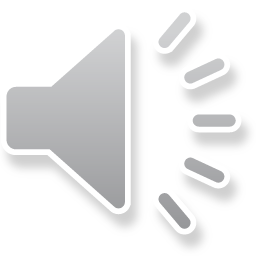 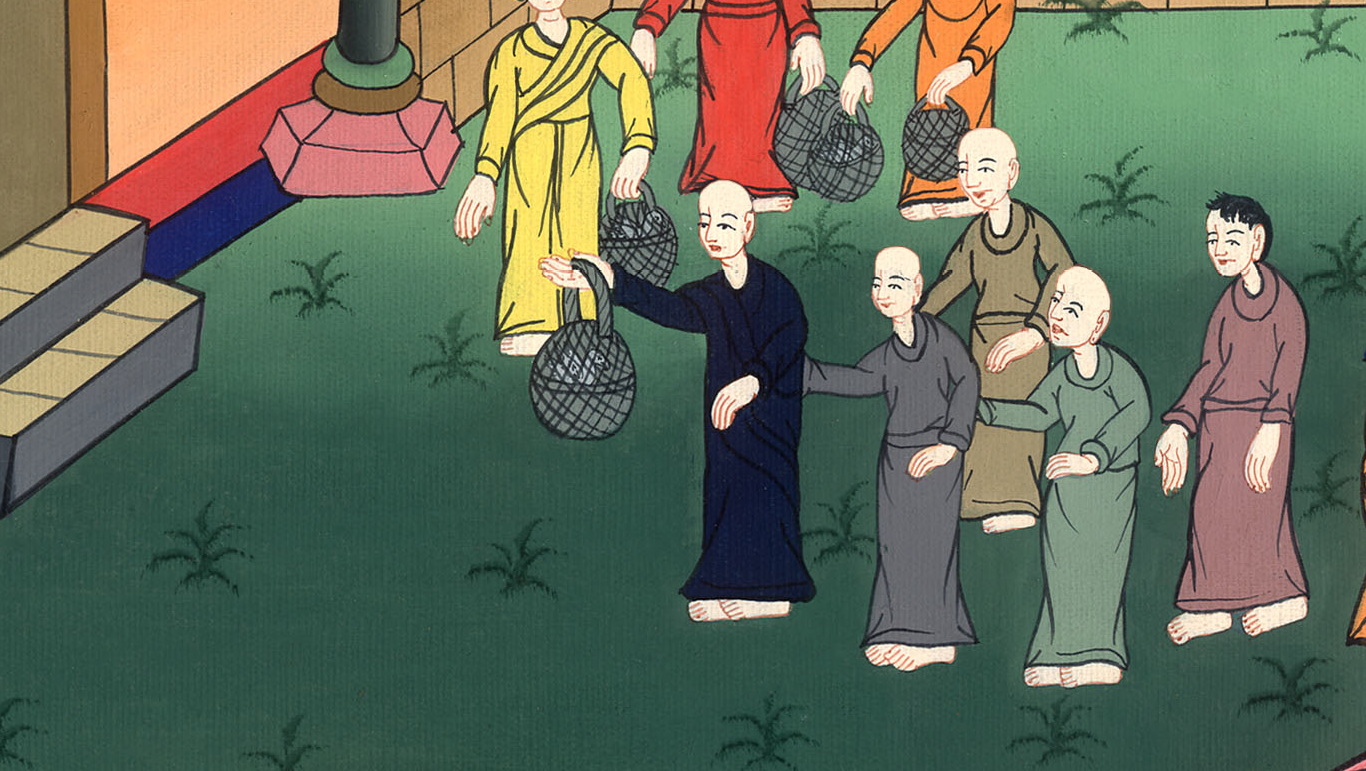 प्रेरितों के काम 24:18
20या ये आप ही कहें, कि जब मैं महासभा के सामने खड़ा था, तो उन्होंने मुझ में कौन सा अपराध पाया? 
21 इस एक बात को छोड़ जो मैंने उनके बीच में खड़े होकर पुकारकर कहा था, ‘मरे हुओं के जी उठने के विषय में आज मेरा तुम्हारे सामने मुकद्दमा हो रहा है।’”
20Otherwise, let these men state for themselves any crime they found in me when I stood before the Sanhedrin, 21unless it was this one thing I called out as I stood in their presence: ‘It is concerning the resurrection of the dead that I am on trial before you today.’”
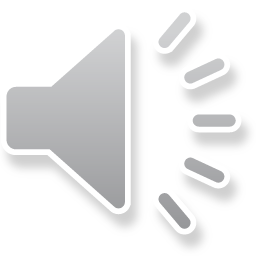 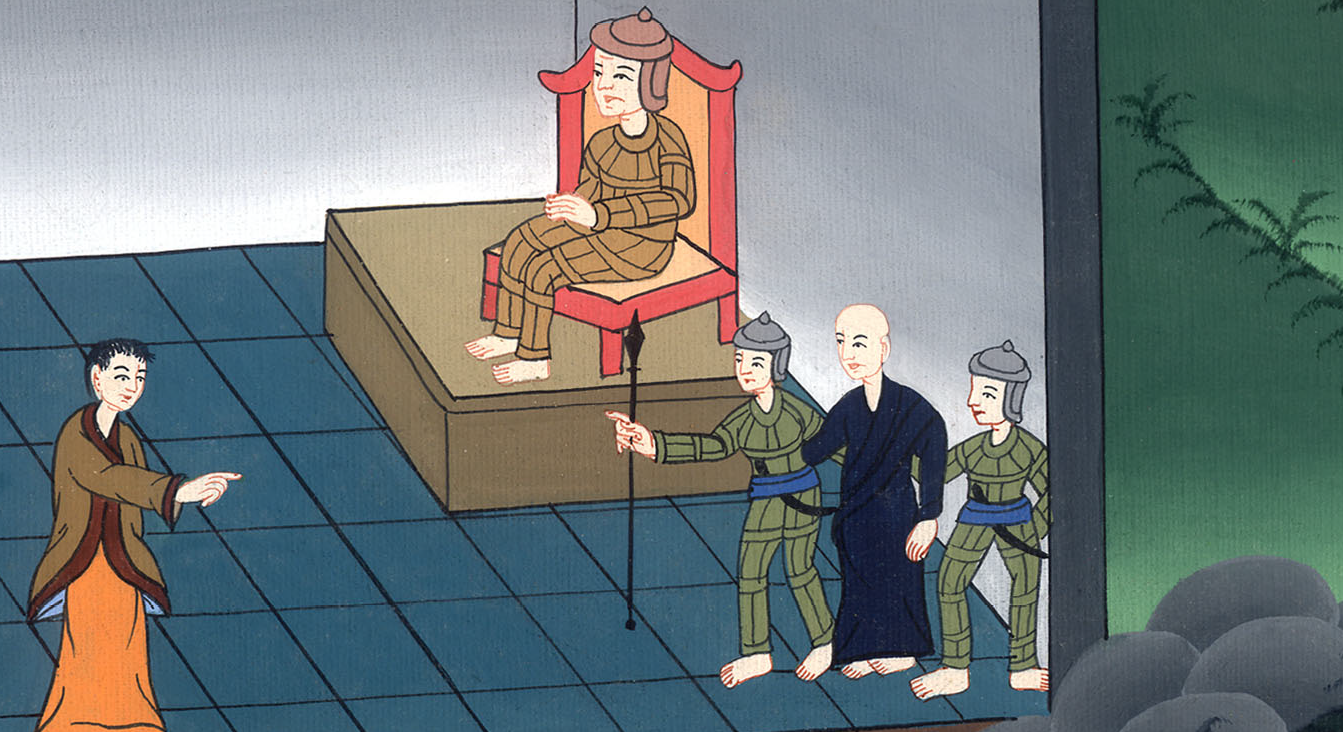 प्रेरितों के काम 24:20,21
22फेलिक्स ने जो इस पंथ की बातें ठीक-ठीक जानता था, उन्हें यह कहकर टाल दिया, “जब सैन्य-दल का सरदार लूसियास आएगा, तो तुम्हारी बात का निर्णय करूँगा।”
22Then Felix, who was well informed about the Way, adjourned the hearing and said, “When Lysias the commander comes, I will decide your case.”
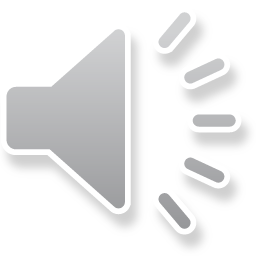 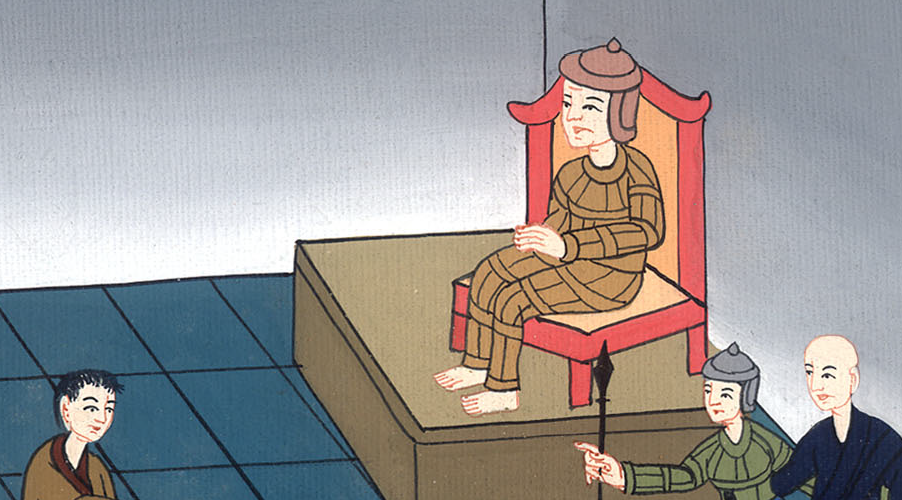 प्रेरितों के काम 24:22
23और सूबेदार को आज्ञा दी, कि पौलुस को कुछ छूट में रखकर रखवाली करना, और उसके मित्रों में से किसी को भी उसकी सेवा करने से न रोकना।
23He ordered the centurion to keep Paul under guard, but to allow him some freedom and permit his friends to minister to his needs.
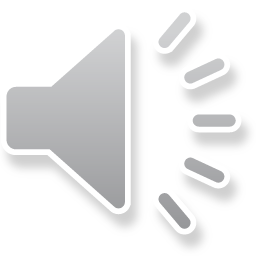 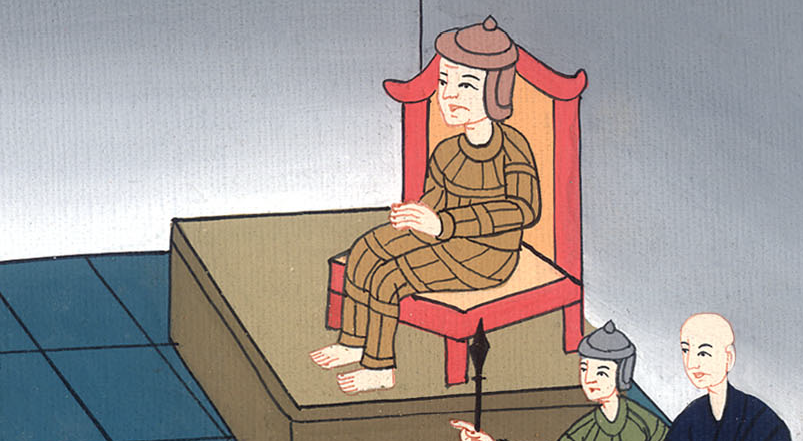 प्रेरितों के काम 24:23
24कुछ दिनों के बाद फेलिक्स अपनी पत्नी द्रुसिल्लाc को, जो यहूदिनी थी, साथ लेकर आया और पौलुस को बुलवाकर उस विश्वास के विषय में जो मसीह यीशु पर है, उससे सुना।
24After several days, Felix returned with his wife Drusilla, who was a Jewess. He sent for Paul and listened to him speak about faith in Christ Jesus.
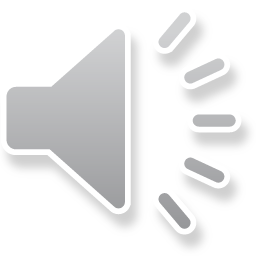 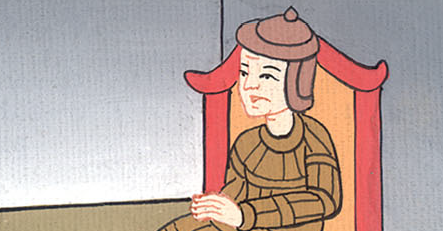 प्रेरितों के काम 24:24
25जब वह धार्मिकता और संयम और आनेवाले न्याय की चर्चा कर रहा था, तो फेलिक्स ने भयभीत होकर उत्तर दिया, “अभी तो जा; अवसर पाकर मैं तुझे फिर बुलाऊँगा।”
25As Paul expounded on righteousness, self-control, and the coming judgment, Felix became frightened and said, “You may go for now. When I find the time, I will call for you.”
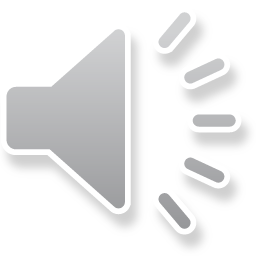 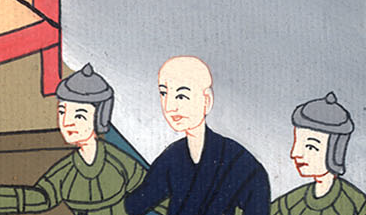 प्रेरितों के काम 24:25
26उसे पौलुस से कुछ धन मिलने की भी आशा थी; इसलिए और भी बुला-बुलाकर उससे बातें किया करता था।
26At the same time, he was hoping that Paul would offer him a bribe. So he sent for Paul frequently and talked with him.
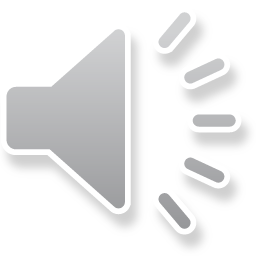 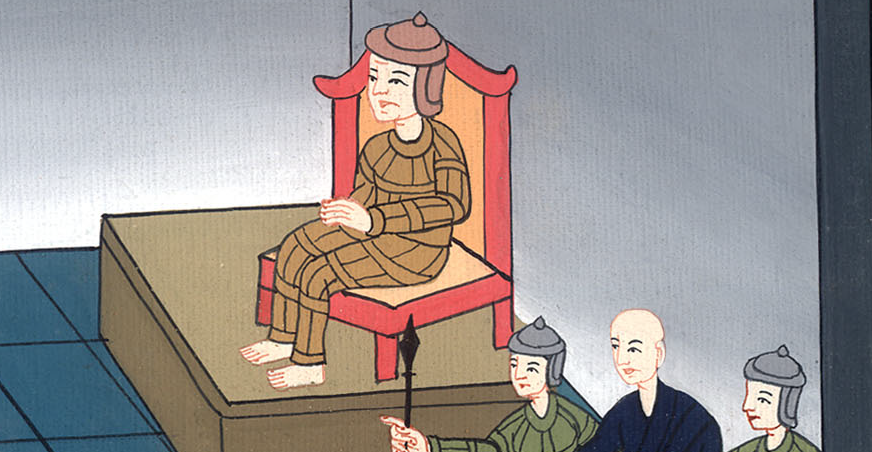 प्रेरितों के काम 24:26
27परन्तु जब दो वर्ष बीत गए, तो पुरकियुस फेस्तुस, फेलिक्स की जगह पर आया, और फेलिक्स यहूदियों को खुश करने की इच्छा से पौलुस को बन्दी ही छोड़ गया।
27After two years had passed, Felix was succeeded by Porcius Festus. And wishing to do the Jews a favor, Felix left Paul in prison.
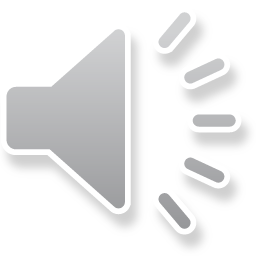 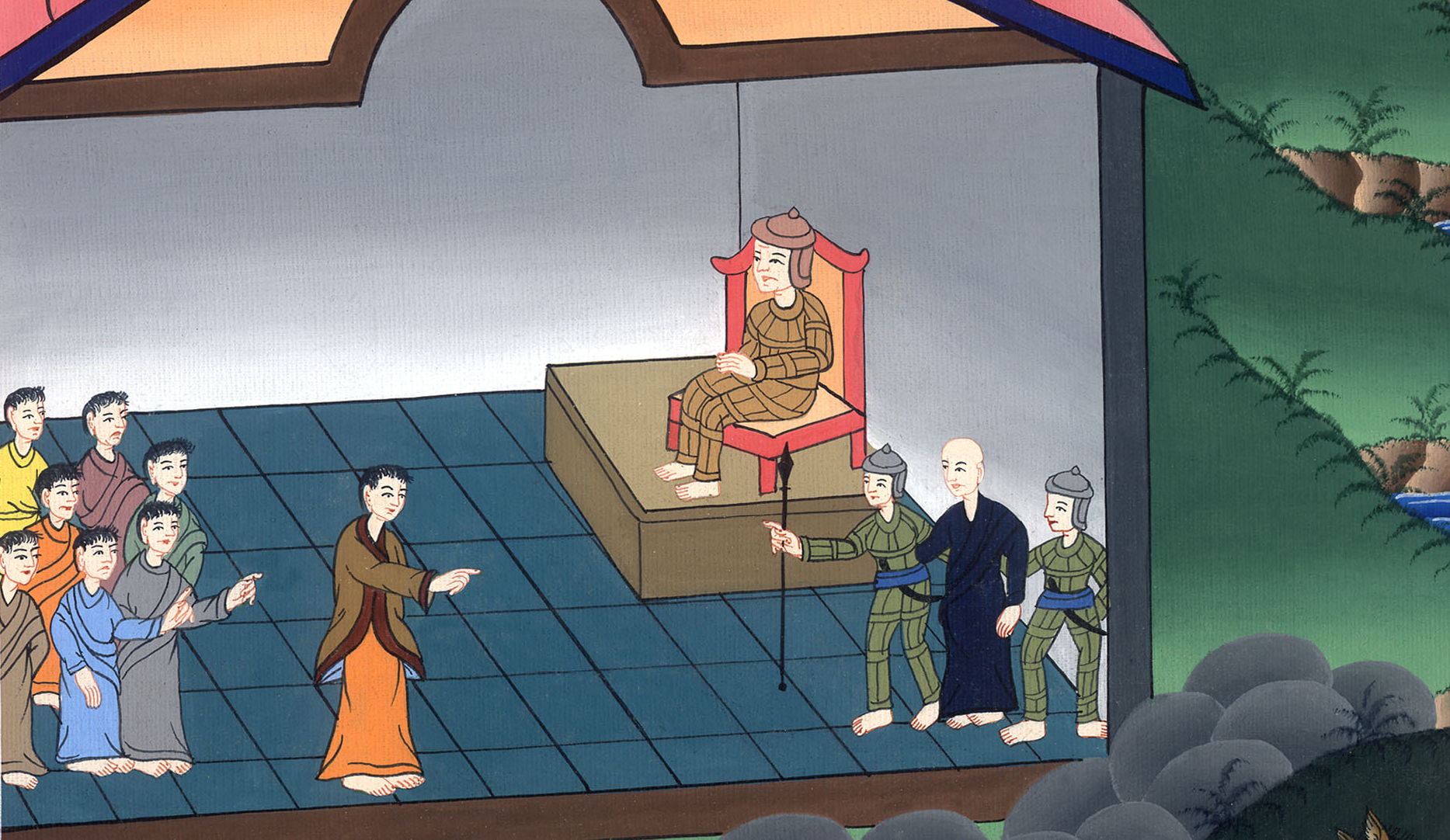 प्रेरितों के काम 24:27